Fizika
11-sinf
Mavzu:
O‘zgaruvchan tokning ishi va quvvati. Quvvat koeffitsiyenti.


O‘qituvchi: 
Toshkent shahar Uchtepa tumani 287-maktab fizika fani o‘qituvchisi
Xodjayeva Maxtuma Ziyatovna.
O‘zgaruvchan tokning bajargan ishi
O‘zgaruvchan tokning quvvati
Quvvat koeffitsiyenti
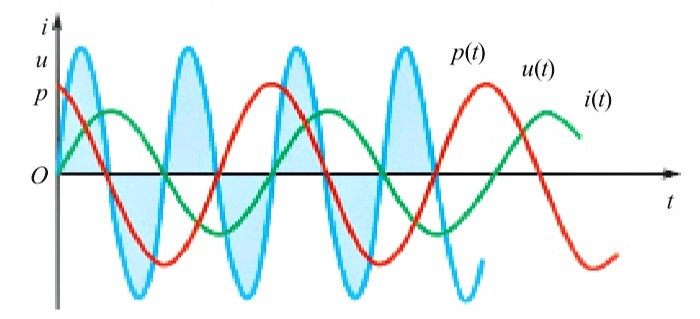 Masala
Elektr dvigatel o‘zgaruvchan tok tarmog‘iga ulanganda voltmetr 200 V, ampermetr 7 A, vattmetr esa 900 Wt ni ko‘rsatgan. Quvvat koeffitsiyentini toping.
Mustaqil bajarish uchun topshiriqlar